Доклад «Стратегическое управление»
Направление: 38.06.01 Экономика
Направленность: 08.00.05 Экономика и управление народным хозяйством. Менеджмент
Аспирант: Туманов Денис Сергеевич
Понятие стратегического управления
Термин «стратегическое управление» появился в обиходе на рубеже 1960—70-х годов. Он обозначал различия между текущим управлением на уровне производства и управлением, осуществляемым на уровне корпорации в целом. Необходимость такого различия была вызвана изменениями в условиях осуществления бизнеса.
Сущность перехода от оперативного управления к стратегическому заключается в переносе центра внимания высшего руководства на внешнюю среду. Это позволяет вовремя реагировать на происходящие изменения.
Стратегическое управление – это система целенаправленных действий организации, ведущих к долгосрочному превышению уровня результативности деятельности организации над уровнем результативности конкурентов.
2
Задача и процесс стратегического управления
Задача стратегического управления заключается в том, чтобы подготовить организацию к возможным изменениям рыночной ситуации, противостоять неблагоприятным воздействиям внешней среды в долгосрочной перспективе.
Процесс стратегического управления, как любой управленческий процесс, раскрывается через взаимосвязанные функции управления: основные и специфические. Но изменяется содержание некоторых основных функций и появляются новые специфические функции управления.
3
Цель
Целевое начало в деятельности организации возникает как отражение целей и интересов различных групп людей, связанных с ее деятельностью. Это интересы собственников, сотрудников организации, ее покупателей, деловых партнеров, местного сообщества и общества в целом.
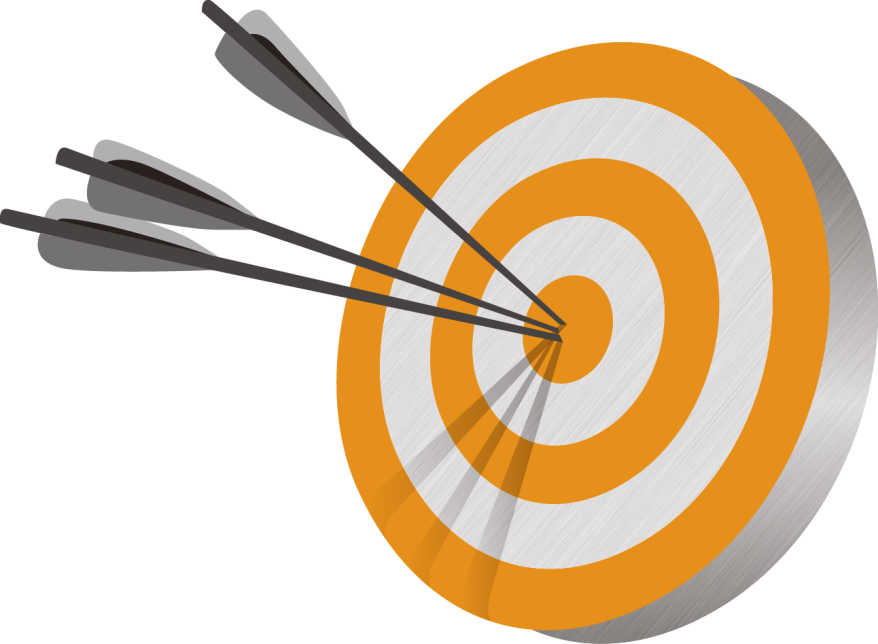 4
Основные уровни целей
5
Схема целей, разрабатываемых японскими компаниями
6
Сущность и значение стратегического планирования
Стратегическое планирование определяет, что организация должна делать в настоящем, чтобы достичь желаемых целей в будущем исходя из того, что окружение и организация будут меняться. Другими словами, при стратегическом планировании как бы осуществляется взгляд из будущего в настоящее.
Стратегическое планирование правомерно трактовать как систему всего многообразия видов плановой деятельности в организации. Оно обобщает долгосрочное, среднесрочное, годовое, оперативное, функциональное планирование. Основная смысловая нагрузка возлагается на долгосрочное планирование. Его назначение – сделать оперативные управленческие решения обоснованными не только с точки зрения сложившейся конъюнктуры, но прежде всего с позиций завтрашнего дня.
7
Метод управления по целям
8
Преимущества  и недостатки УПЦ
+
-
концентрирует усилия людей на корпоративных целях, что повышает вероятность их достижения;
расширяет сотрудничество между менеджерами и работниками;
делает задачи ясными и четкими для исполнителей;
улучшает мотивацию людей;
позволяет выявить талантливых менеджеров для будущего продвижения (так как акцентирует внимание на соответствии целей и планов);
повышает личную ответственность исполнителей.
оно требует высокого профессионализма руководителя;
плохие отношения между администрацией и работниками снижают эффективность УПЦ;
оно требует проведения большого объема работ, знания целей организации и отделов;
процедура УПЦ склоняется к определению краткосрочных целей;
появляется возможность возникновения конфликта между операционными и стратегическими целями;
УПЦ вступает в противоречие с механистической структурой организации, препятствующей участию работников в управлении
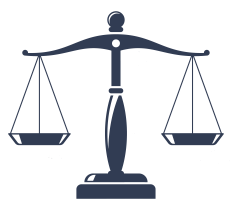 9
Стратегия, ее элементы и уровни
Стратегия – комплексный план достижения миссии и целей организации посредством установления наилучшего соответствия между организацией и ее внешней средой.
Хорошо продуманная стратегия содержит четыре компонента: масштаб, распределение ресурсов, конкурентные преимущества и синергию. Под масштабом понимается тип и количество рынков, на которых организация собирается конкурировать. Выбор рынков определяет структуру и объем производства. Стратегия включает проект распределения ресурсов организации по различным подразделениям, бизнес-единицам, отделам.
10
Конкурентные преимущества
Внутренние компетенции
Внешние компетенции
НИОКР (НОУ-ХАУ, технологии, способность создавать конкурентоспособную продукцию);
наличие отработанных и эффективных бизнес-процессов (управление проектами, логистика, сбыт, маркетинг, планирование, мотивация персонала и т. д.);
наличие уникальных технологий, недоступных конкурентам;
наличие квалифицированного персонала, который нелегко может быть найден на рынке и на подготовку которого требуется значительное время.
связи с поставщиками и потребителями (агентами, дилерами, дистрибьюторами);
возможности лоббирования;
наличие «раскрученной» торговой марки;
способность обеспечивать финансирование в требуемом объеме и по приемлемой стоимости (связи с финансовыми институтами и инвесторами).
11
Формулирование стратегии: основные этапы
12
Пример анализа внешней среды для организаций дорожной отрасли
13
SWOT-анализ
14
Метод составления профиля среды
15
Заключение
Деятельность по стратегическому управлению направлена на обеспечение стратегической позиции, которая обеспечит длительную жизнеспособность и развитие организации в изменяющихся условиях. Его задачи состоят в том, чтобы выявить необходимость и провести стратегические изменения в организации; создать организационную архитектонику, способствующую стратегическим изменениям; подобрать и воспитать кадры, способные провести стратегические изменения.
16